Муниципальное бюджетное образовательное учреждение 
«Средняя школа № 16»
Подведение итогов учебного года
классный час 
3 «Г» класс
Как мы закончили 3 класс
Решение педагогического совета от 28.05.2020
На основании 
успешного окончания 
третьего года обучения 
считать 
учащихся 3 «Г» класса 
в количестве 25 человек 
с 29.05.2020 г. после 18:00 
учениками 4 «Г» класса.
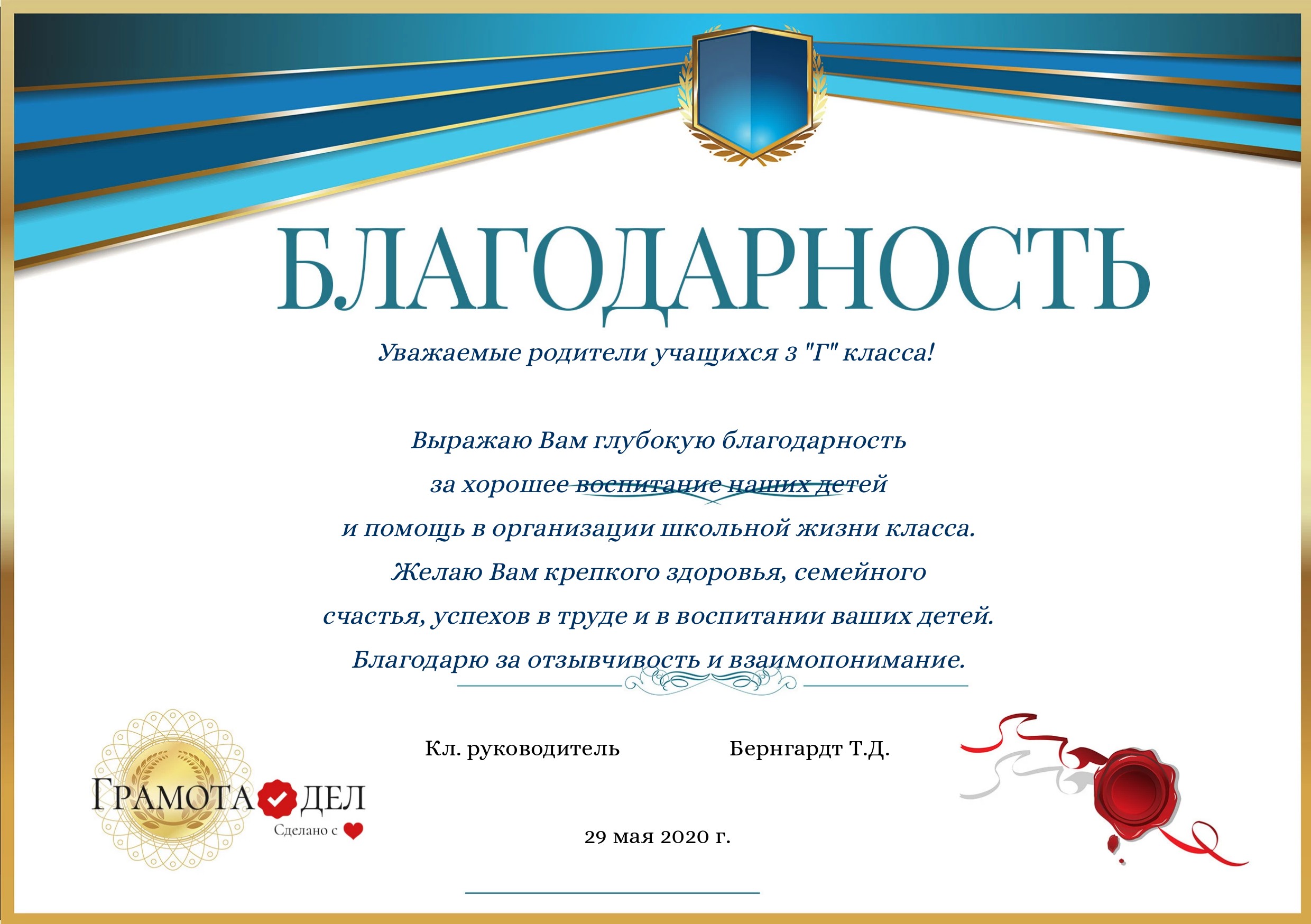 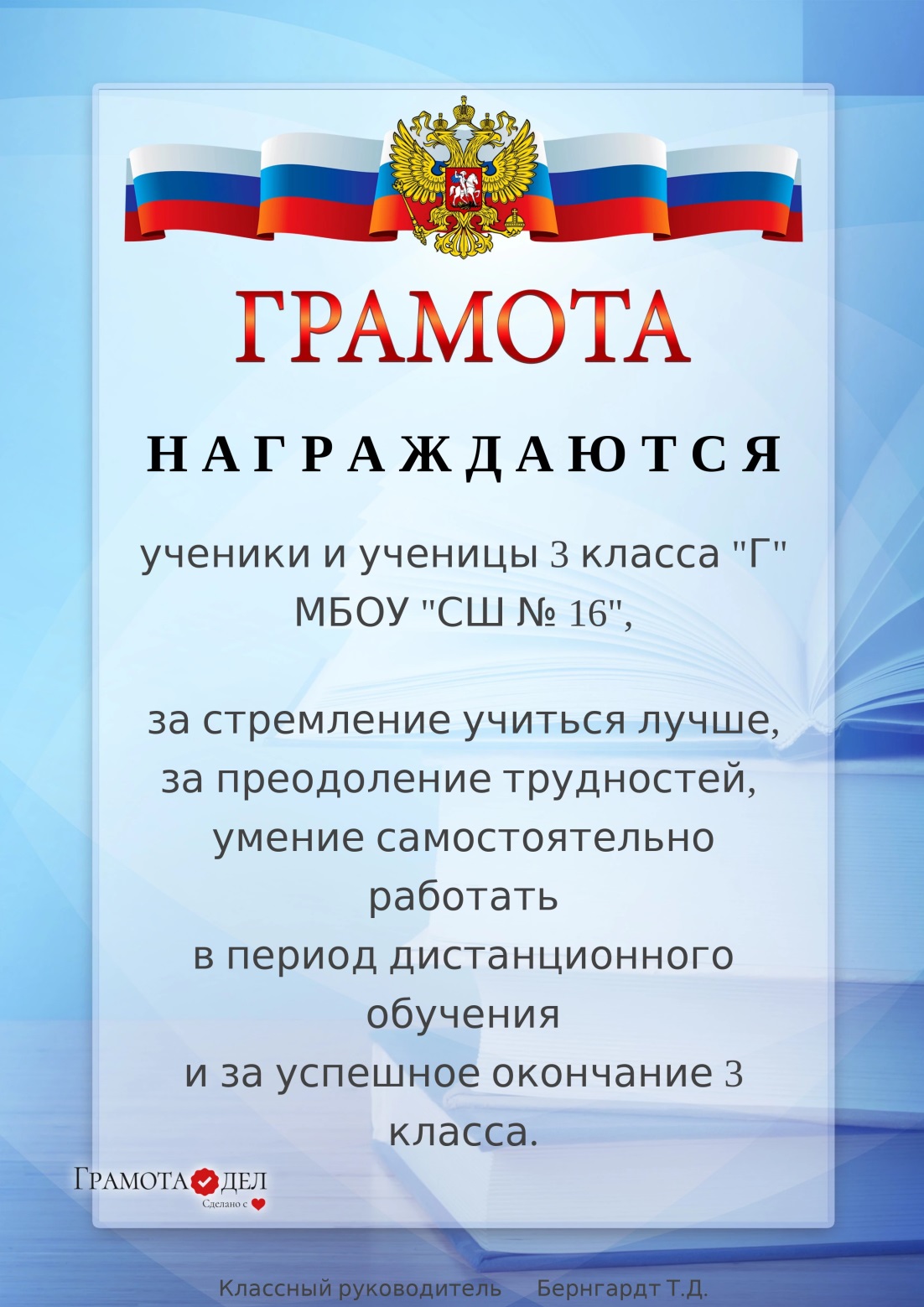 Прощай, 3 класс! Здравствуйте, каникулы!
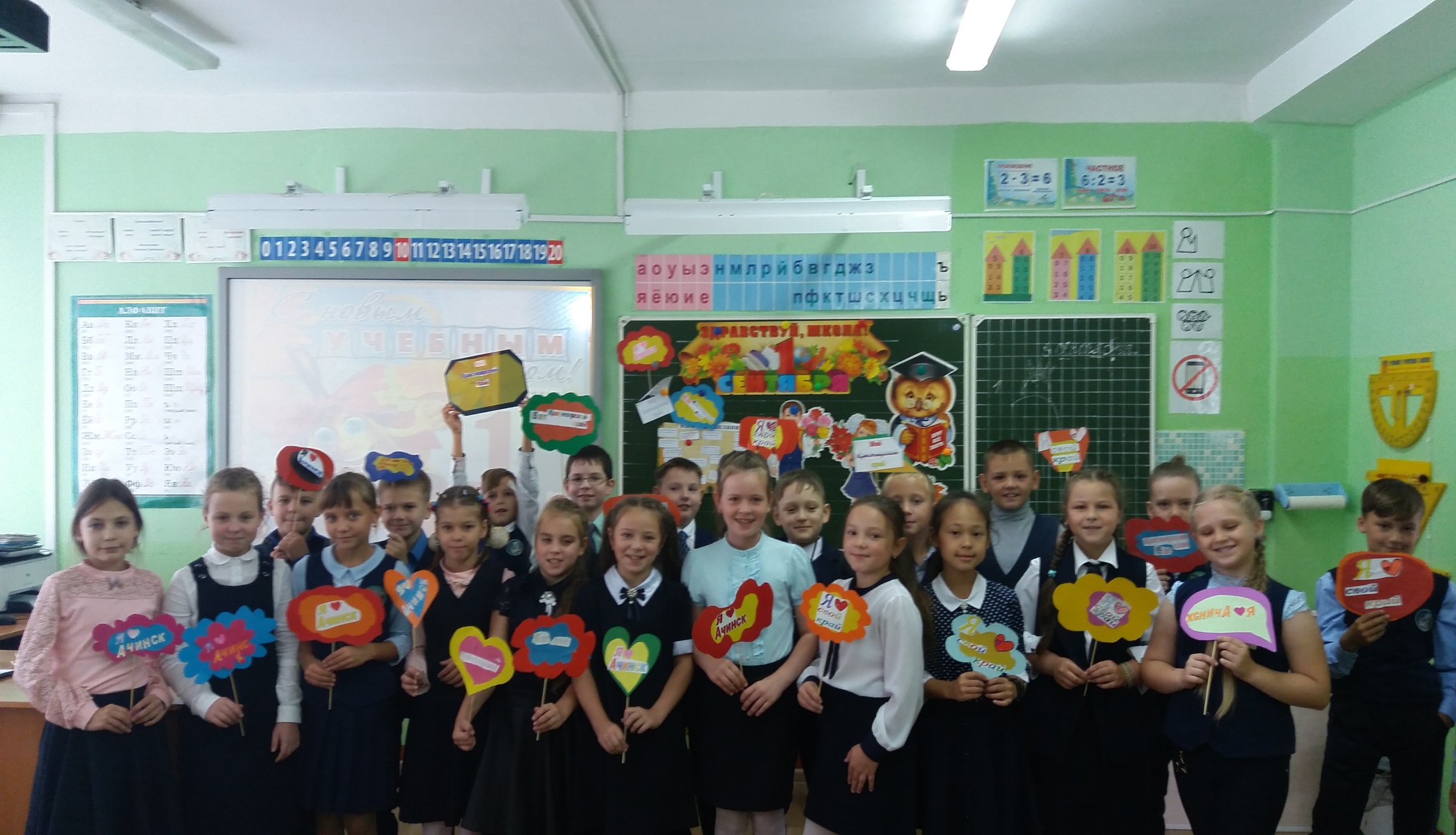 Правила безопасного поведения во время каникул
Рекомендации на летние каникулы
Рекомендации
Постарайся больше времени уделить прогулкам и играм на свежем воздухе.
Не забывай о посильной помощи своей семье.
Используй с пользой летние каникулы – развивай свои умственные способности с помощью чтения.
Здесь можно найти задания для летних занятий по русскому языку 
Здесь можно найти бринги по математике
Здесь отрывки произведений для чтения и  примерный список книг для летнего чтения
Объявления
Итоговые отметки можно увидеть в элжуре. Каждому ученику на почту родителей будет отправлен Табель успеваемости (до 3 июня).
Объявления
Приготовь учебники к сдаче в библиотеку. О времени сдачи учебников учитель сообщит в Viber -чате группы 4 «г» класс 
Объявления
При подготовке к следующему учебному году учитывай вместе с родителями требования к форме одежды учащихся МБОУ «СШ № 16»
Объявления
Для создания виртуальной доски «Наш 3 класс» прошу всех желающих прислать на мою  почту tdbern16@yandex.ru фотографии по любой из тем:
самое запомнившееся событие в 3 классе;
самое интересное событие в 3 классе;
мои школьные друзья- друг/подруга или тот, с кем я часто фотографируюсь.
Спасибо за внимание!